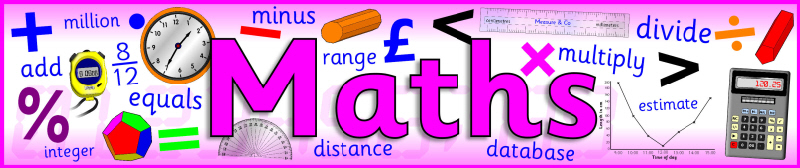 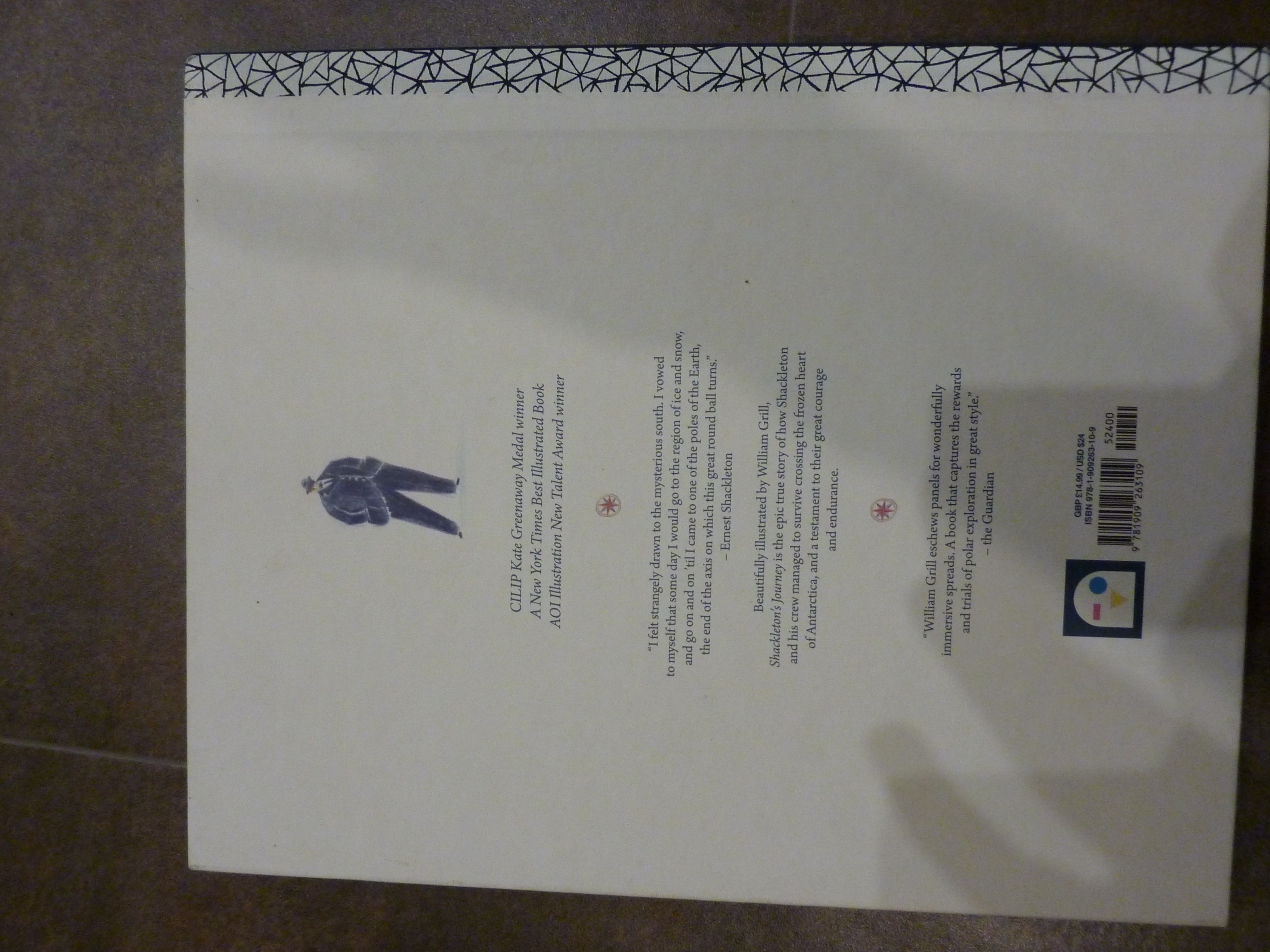 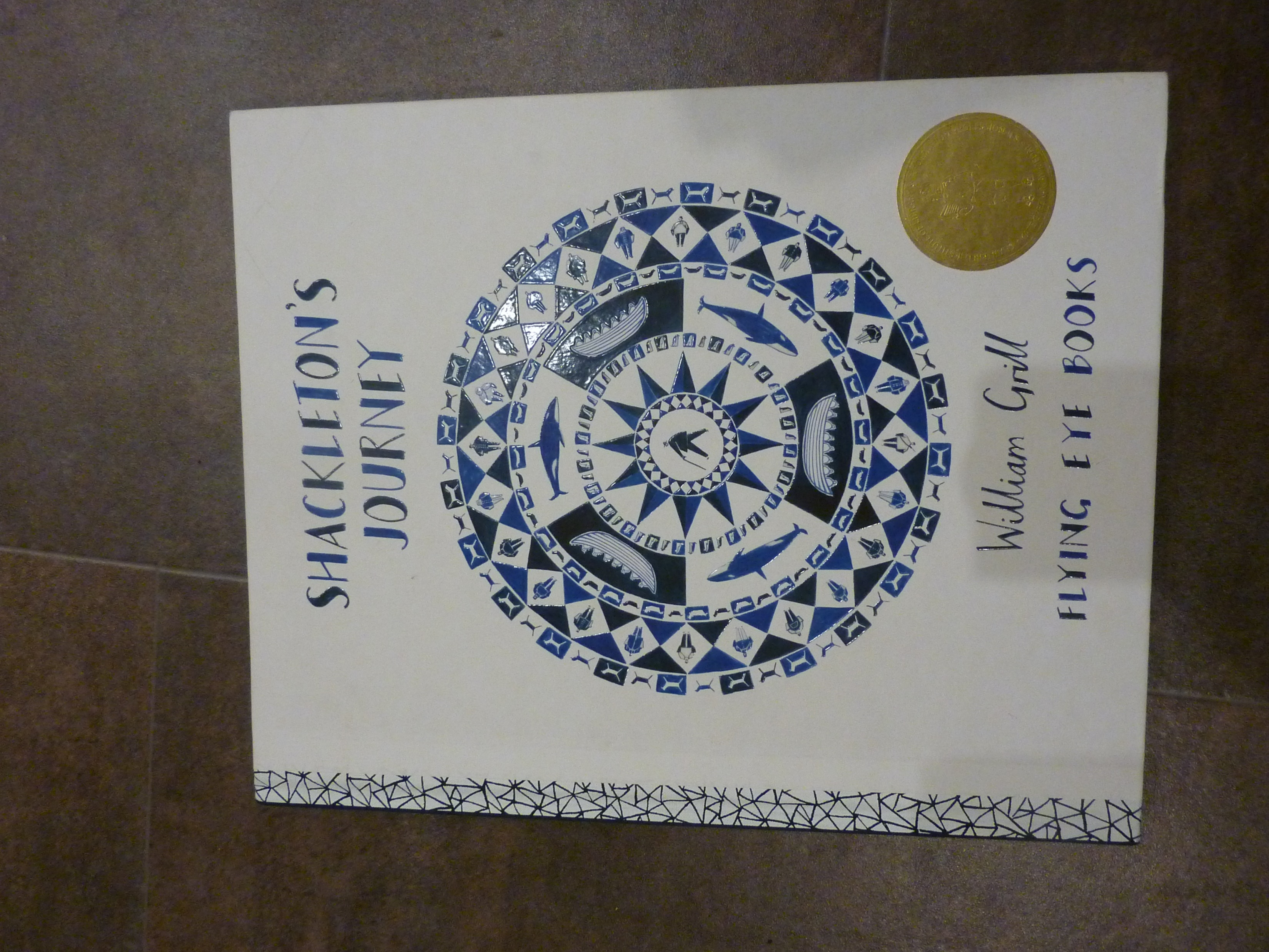 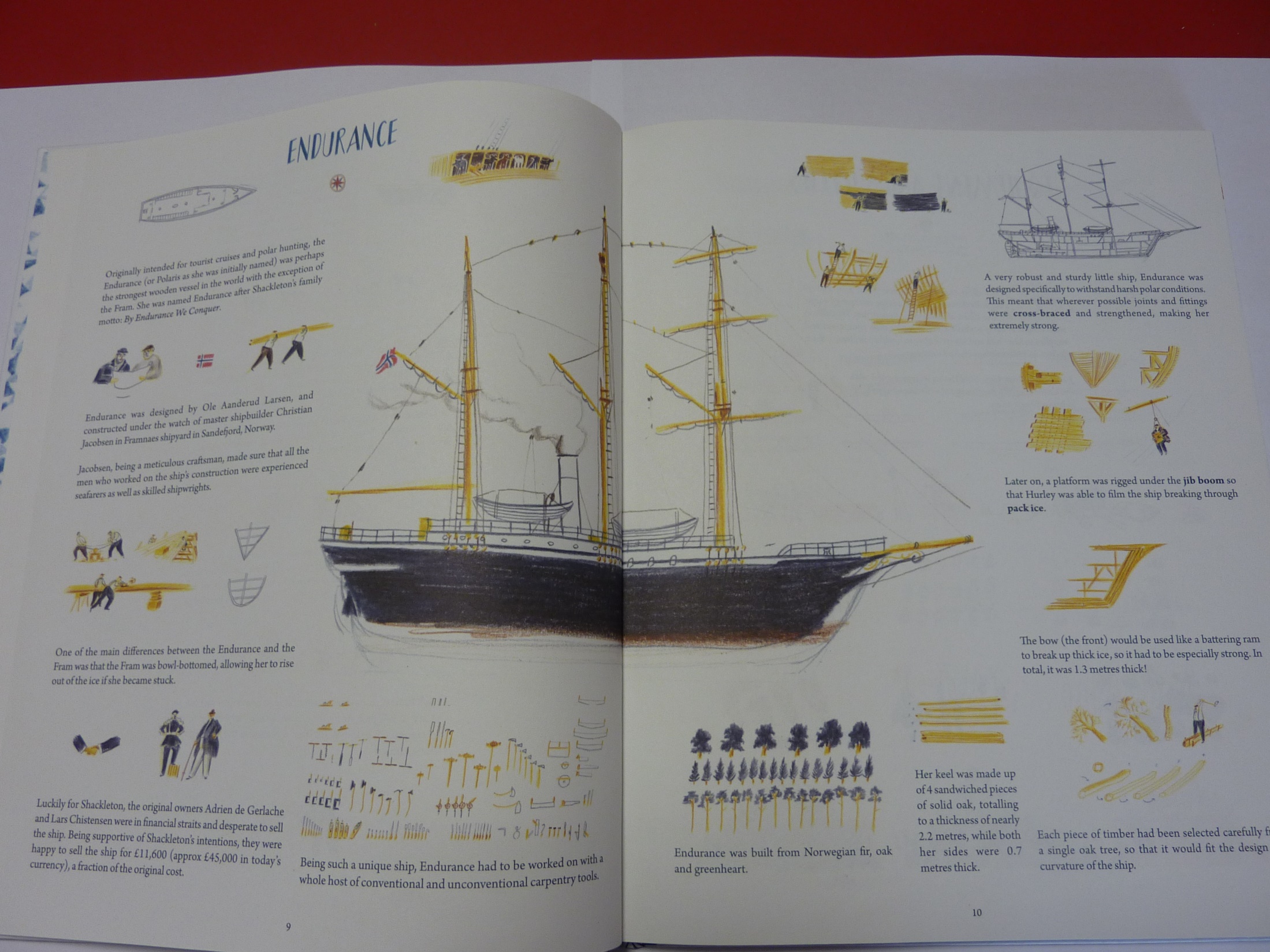 The ship was crucial to Shackleton’s adventure. 

Complete your information text. 
Make sure you draw a picture of the ship to illustrate your text– it doesn’t have to be the one from the book, try an image search on google for ideas.
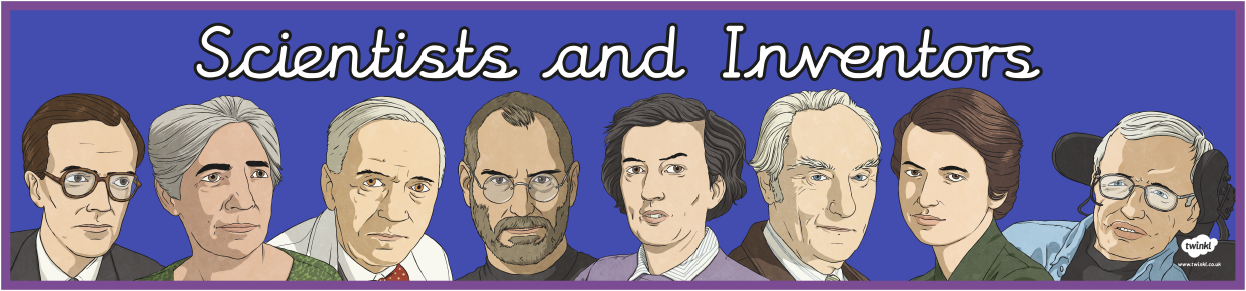 Steve Jobs
Steve Jobs was an amazing inventor who changed technology across the World. We have all used technology he helped to create.
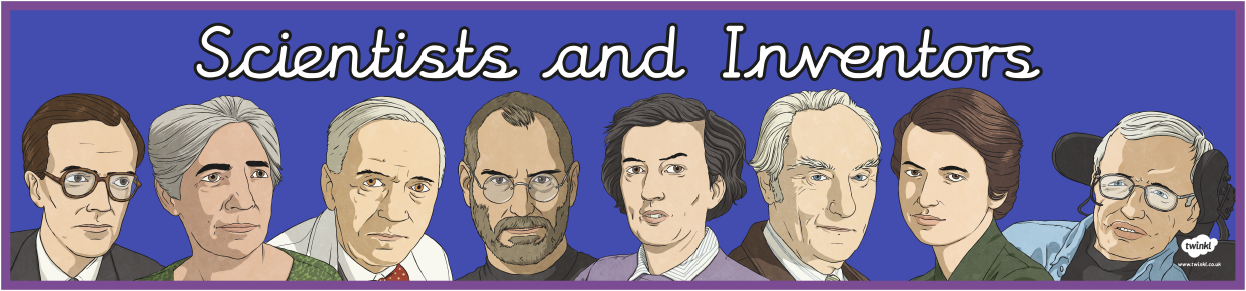 Steve Jobs
Below is a link showing him introducing the first ever iPad.
https://www.youtube.com/watch?v=qxWEpp206lg
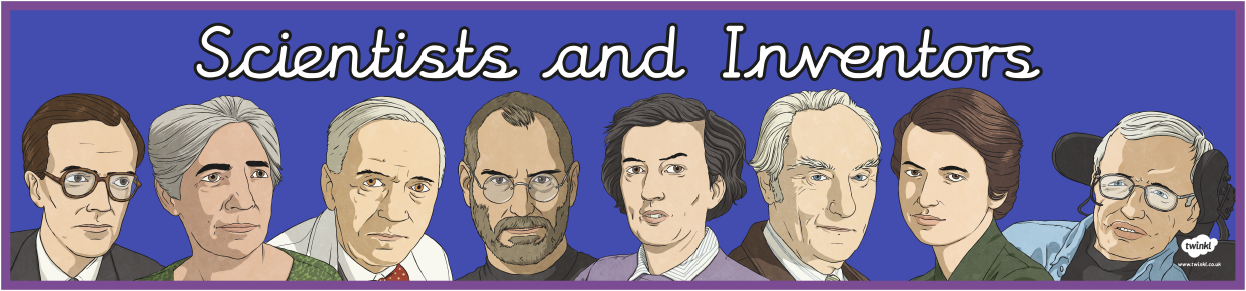 Steve Jobs
Whilst it was an amazing product, his delivery was quite restrained. I would like you to have a go at unveiling the product or a product of your choice in an engaging manner.
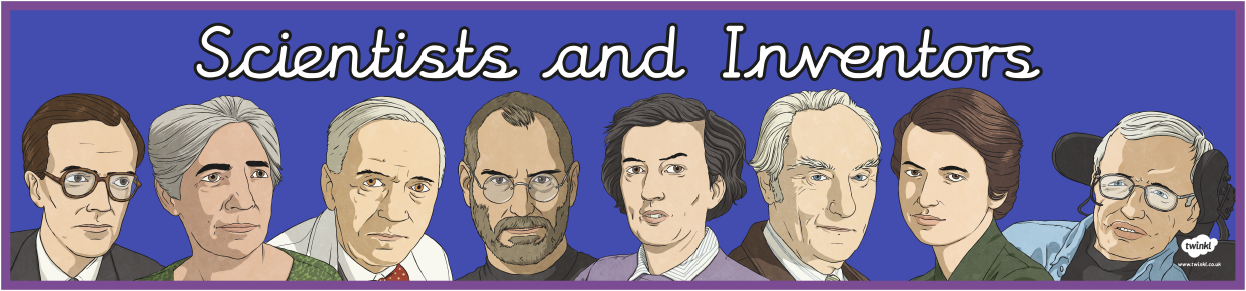 Steve Jobs
There are some points to think about on the next slide. Make some notes today and tomorrow have a go at presenting it. If you can, film it. You can email it in to me!
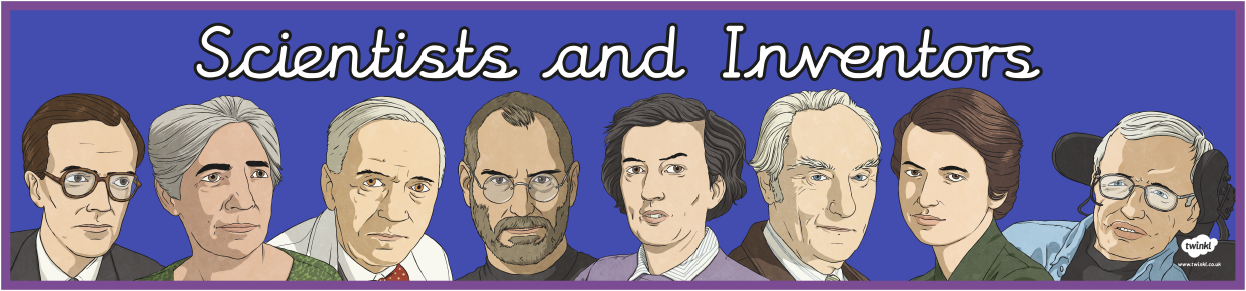 What would persuade me?
- a balance of humor and facts
- show the iPad / or product you are selling
- show what it can do
- something to catch your eye
- clear reason(s) why the iPad is the best choice
- persuasive language
- a USP (unique selling point)